Before During and After Incarceration (BDAI)
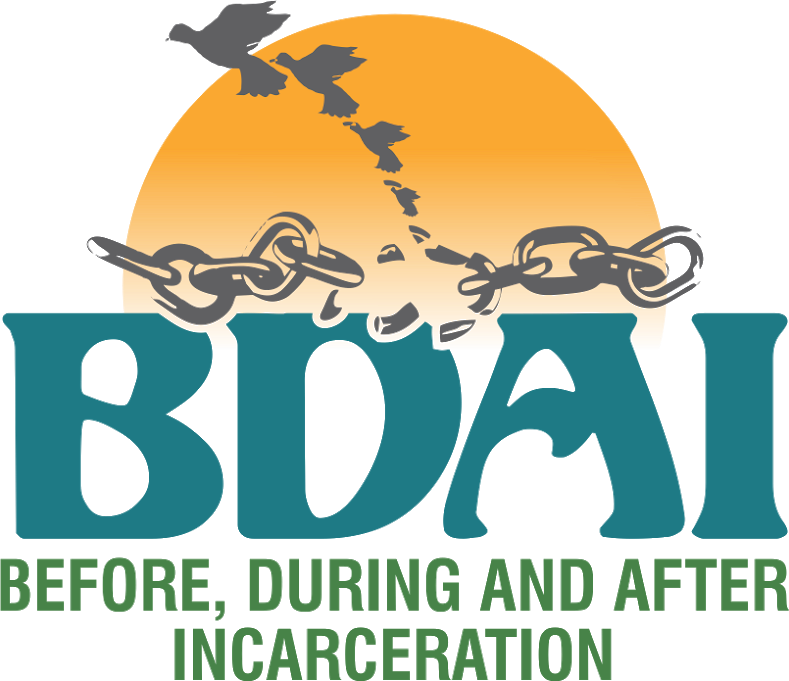 Before, During and After Incarceration is an advocacy group for the incarcerated, previously incarcerated and their families.
What is BDAI?
MISSION STATEMENT AND VISION STATEMENTS:

Mission:
BDAI promotes alternatives to incarceration, restorative justice and support for those incarcerated and their families Before During and After Incarceration.
 
Vision:
BDAI is a recognized as a dynamic force for humane criminal justice reform which includes strategies for diversion of the mentally ill and addicted, humanistic-based programming for the currently incarcerated and supportive programs for successful reentry of the previously incarcerated.
Humanize the faces of the incarcerated
Change the attitude of the community towards the incarcerated through education and advocacy
Change the culture in jail from a culture of punishment to one of recovery
Advocate for programs which will improve:
A.) diversion from jail 
B.) rehabilitation services in jail
C.) success community re-entry
Our Goals
Family Support
Addiction and Mental Health Advocacy
Supportive Release
Restorative Justice Advocacy
Communications
Fund Development
What We Do
Family Support
BDAI provides a monthly supper for families of the incarcerated and for BDAI volunteers 
Provides emotional support
Helps with resource coordination for family members 
Updates families on our organization
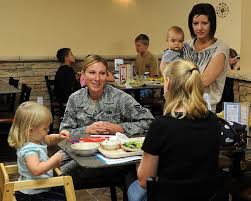 Supportive Release
BDAI provides BATA vouchers, clothing vouchers and food gift cards to those in need at their release
BDAI Coaching Program- Matches made pre-release and then coach and mentee meet weekly once released
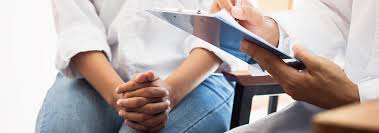 Supportive Release
BDAI provides BATA vouchers, clothing vouchers and food gift cards to those in need at their release
BDAI Coaching Program- Matches made pre-release and then coach and mentee meet weekly once released
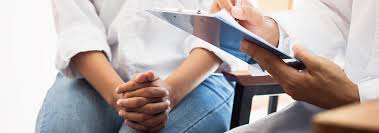 Addiction and Mental Health Advocacy
BDAI advocates for better mental health services in jail
Crisis Training for volunteers to assist law enforcement in mental health/ substance abuse crisis situations
Grant writing to fund safe home detention (tethers and drug testing)
Planning for a Community Crisis Support Center as an alternative to jail
Life Skills Classes for the incarcerated (topics: self esteem, grieving and loss, successful communication, anger management etc.)
Other BDAI Support Services for the Incarcerated
Pastoral visits onsite or virtual (In cooperation with the Keys to Freedom and other local churches)
Letters of support to the incarcerated (Alfie  program)
Staffing of book cart program (when in-person volunteers are allowed)
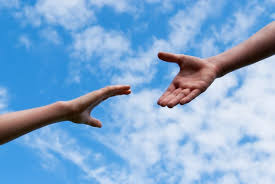 Justice Advocacy
Community Forums on Justice Reform (educates the community on criminal justice reform with the assistance of local agencies, law enforcement, jail staff, judges, prosecutors, and community leaders)
Community Events have included Panels, Educational Trainings, Movies, Task Force meetings etc. 
Outreach to Local, State and Federal Policy Makers on justice issues.
Media Outreach (BDAI has communicated on justice issues through print news media, radio and tv news)
Fund Development
The Fund Development Committee solicits the support of the local community and beyond to support justice initiatives through grant writing and other donations
BDAI is a 501c3 Non Profit Organization
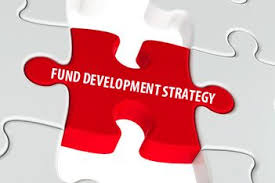 Communications
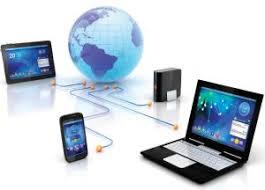 BDAI Online
Website: bdaiconnect.org
Facebook Group 
Facebook Page
Mailing List
Works with the media on news about justice issues and events
Collaborates with local agencies and nonprofits to support individuals and their families before, during. and after incarceration
Partnerships
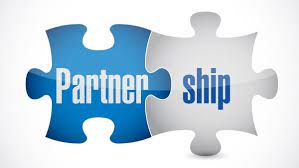 Community Partners
Working with Captain Barsheff and law enforcement to learn about what is happening at the Grand Traverse County Jail and how we can assist to improve conditions Before, During and After Incarceration
Community Crisis Assistance Team (CCAT)
The Community Crisis Assistance Team is a coalition of members who meet to discuss ways we can improve the continuum of care for those with mental health and/or substance use disorders in the greater Grand Traverse area. The goal is to identify gaps in crisis care services, identify what is working and what could be working better.
For More Information
Contact BDAI 
BDAI.org@gmail.com
Tom Bousamra-President
231-590-6279
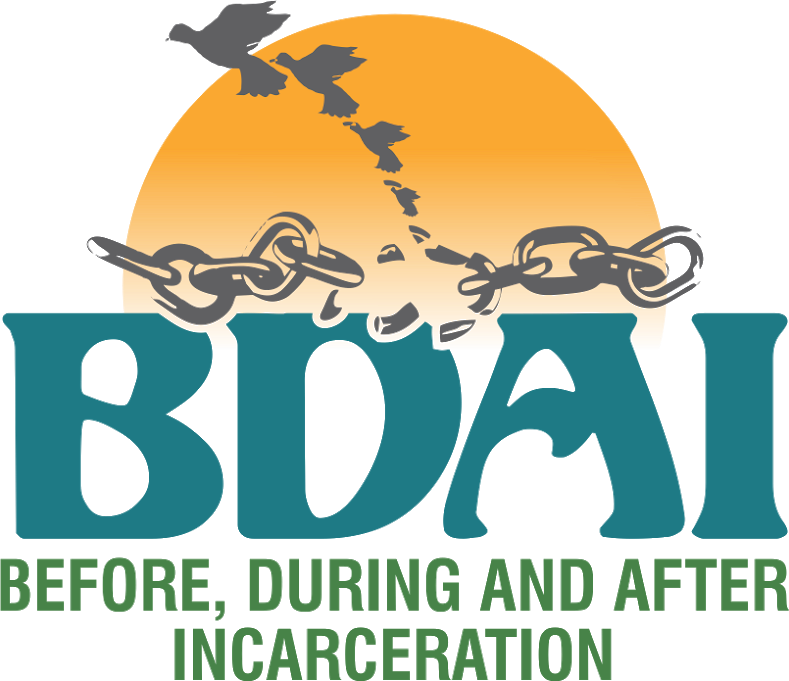